PRESENTATION TITLE
Report title
Summary
MEDIA COUNT
4 Websites
1 YouTube video
1 Instagram post
CUMULATIVE REACH AND INSIGHTS
Pieces of Coverage
6
Online 6
Readership*
5.9 M
Views
65.8 K
Video Views"
2.8 K
Social shares
23
6
27
56
Created by: https://www.reachreport.io/
2
Publication name
Date
Description
web
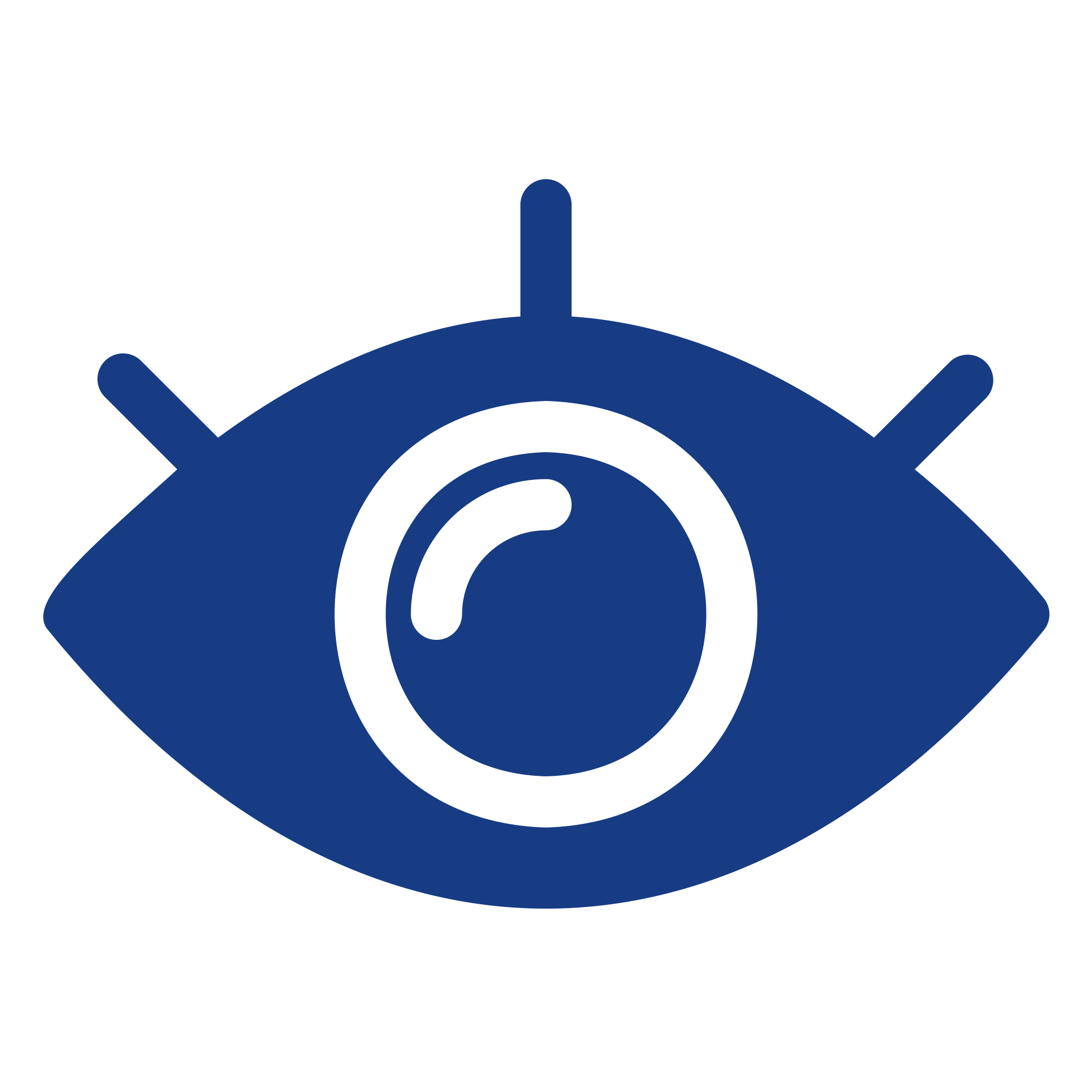 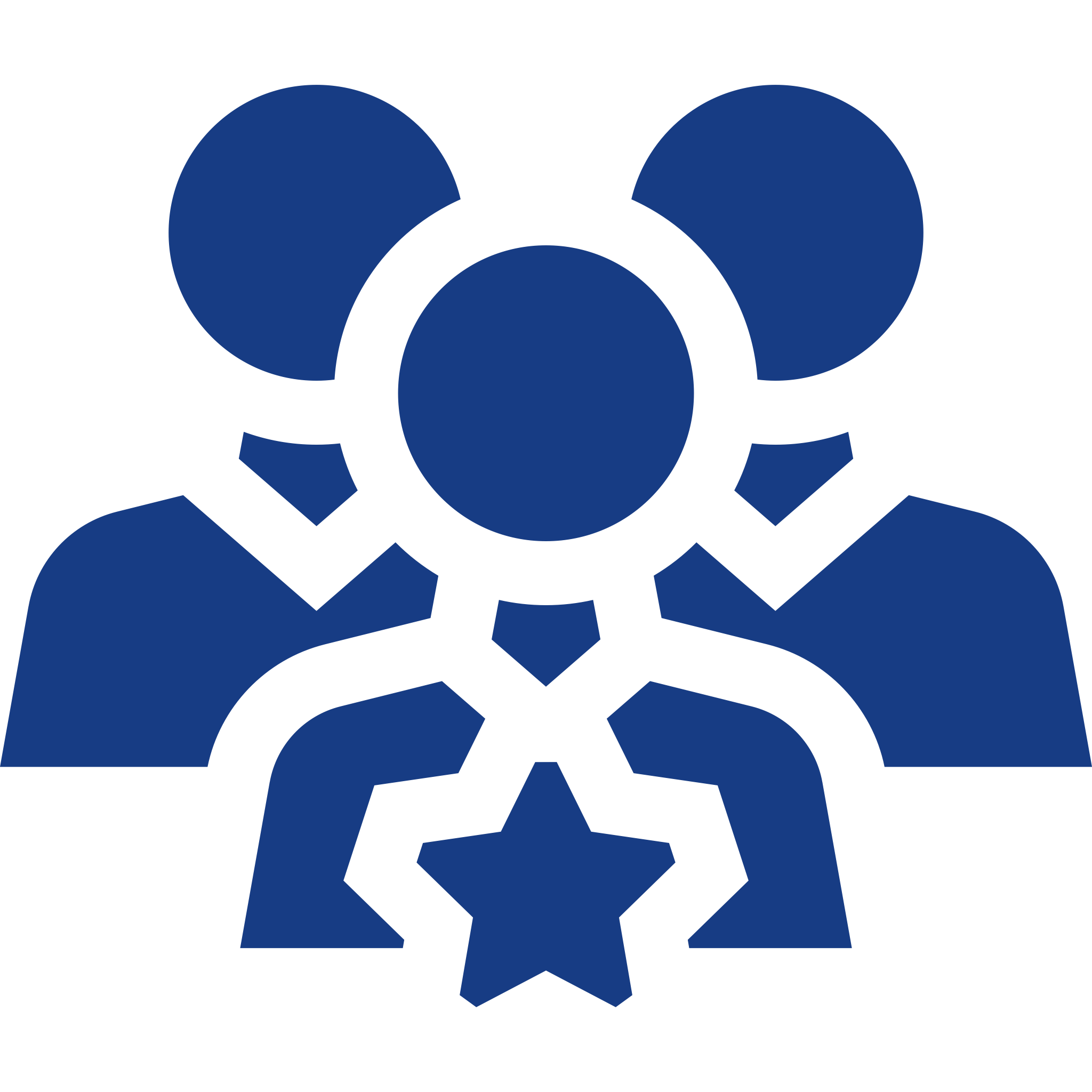 Views
Readership *
43.2 K
2.3 M
Social Shares
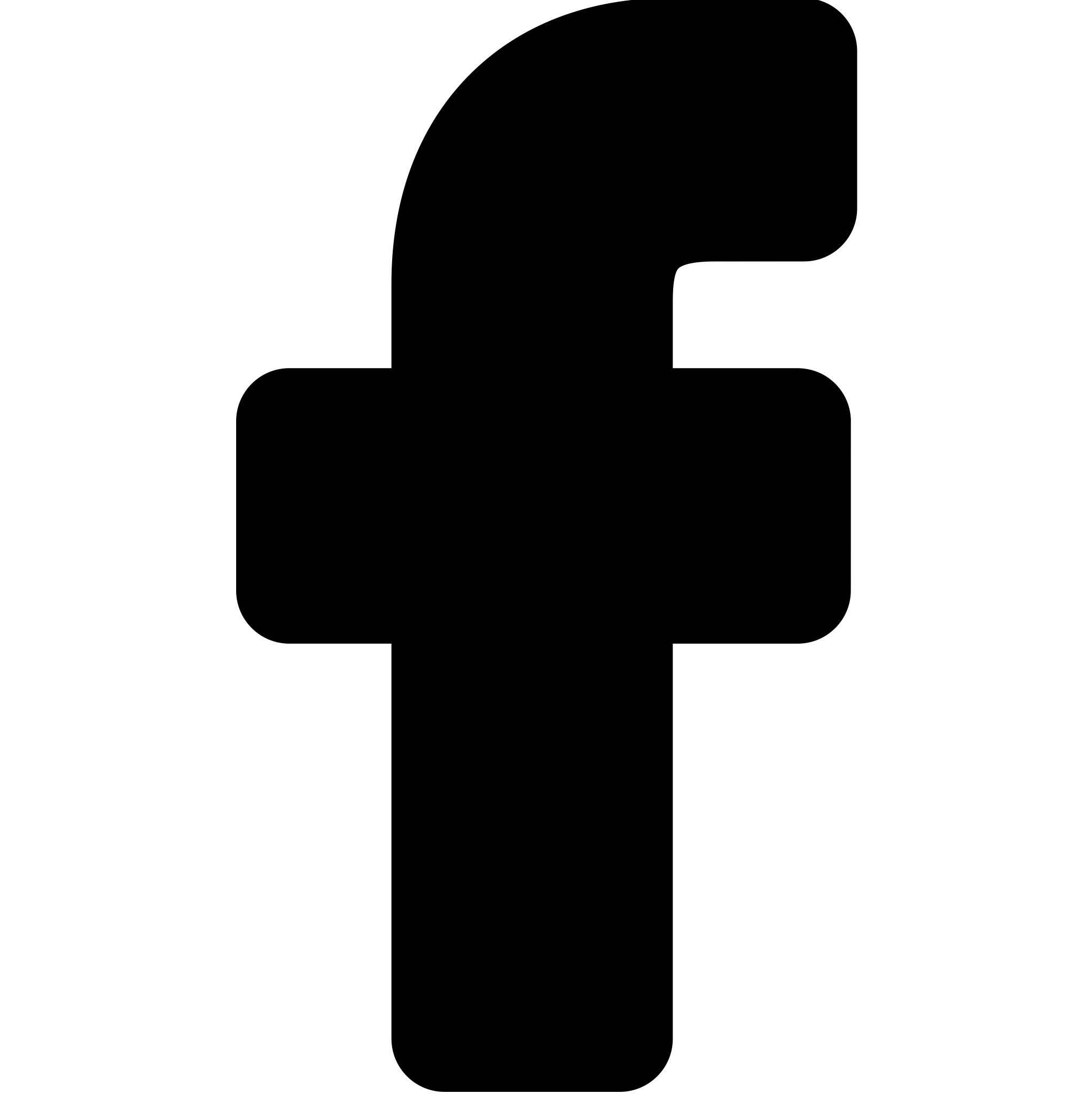 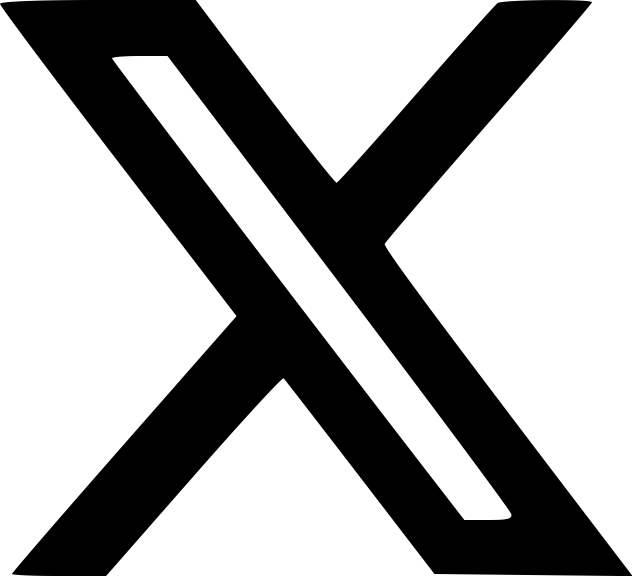 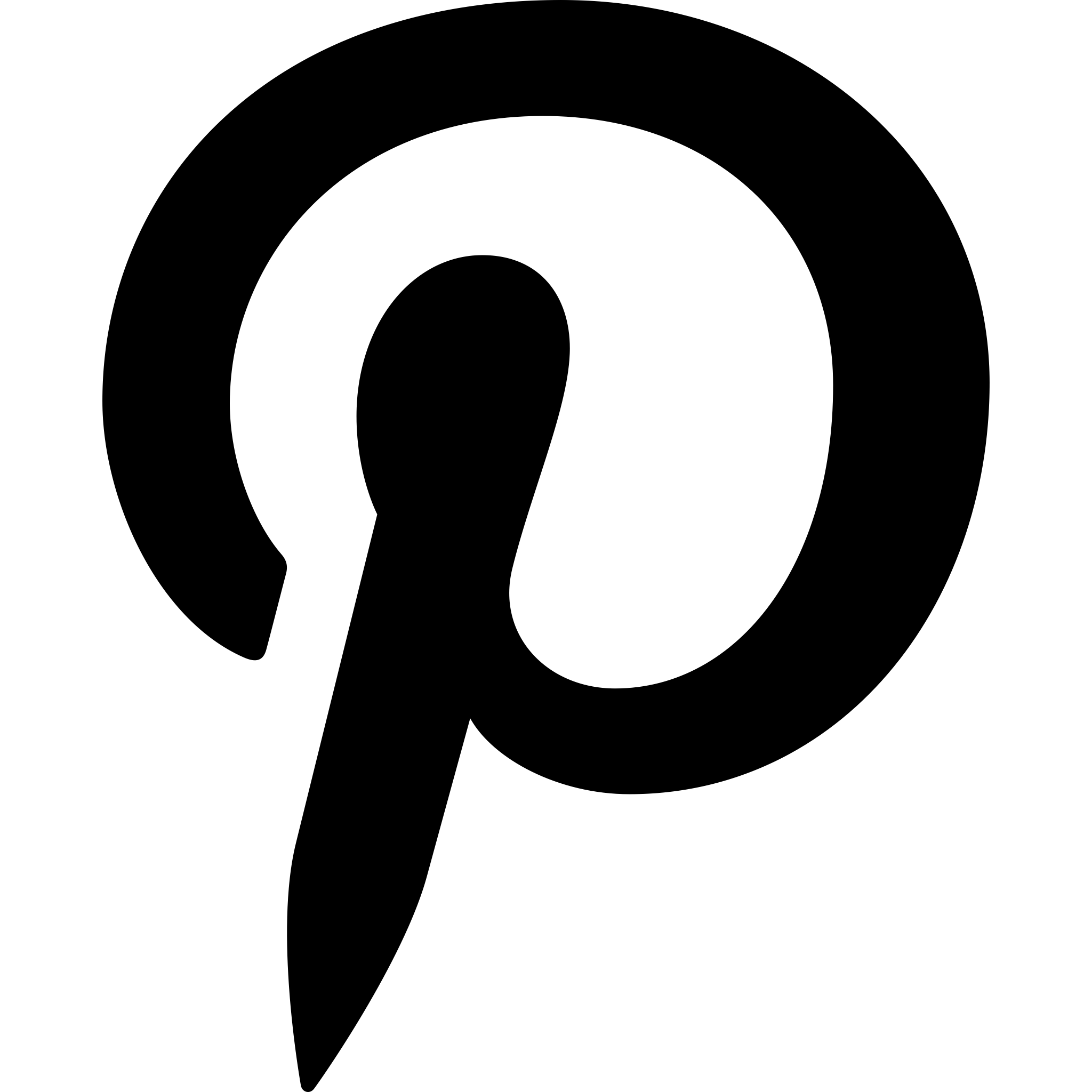 1
3
##
Created by: https://www.reachreport.io/
3
Created by: https://www.reachreport.io/
Want to have all these fields filled-out automagically? 
Register for a free trial at reachreport.io, 
paste your links and *BOOM* your report is ready.